Wild Angles: Acute and Obtuse and Right, Oh My!
Mathematics and Geometry
Card Sort
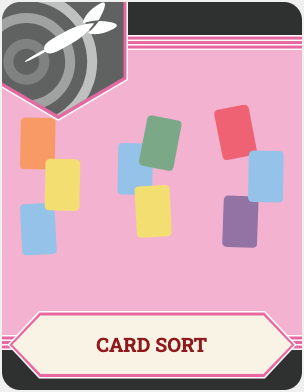 Sort the cards into groups that make sense to you.
[Speaker Notes: Instructor/Facilitator Notes:]
Card Sort
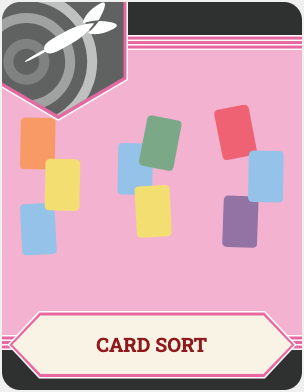 Walk around the room and look at the way that other groups sorted their cards.
[Speaker Notes: Instructor/Facilitator Notes:]
Essential Question
How does geometry help us describe objects all around us?
Learning Objectives
Classify and sort shapes based on their angle measurements.
Measure the size of angles in various objects.
Strategy Harvest
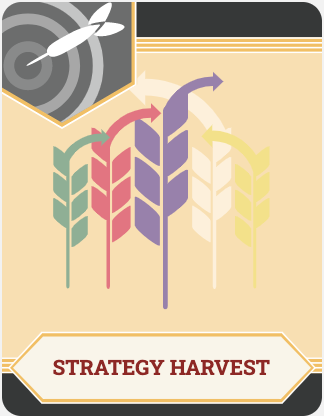 What are some different ways we can solve the problem?
Your bedroom door is open 66 degrees. To get your new bed inside you need it to be open an additional 31 degrees. To get your new dresser inside you need it to be open another 24 degrees beyond what you need for the bed. How wide, in degrees, does your door need to be open in order to get both your bed and your dresser in your room?
[Speaker Notes: OPTION 1]
Your bedroom door is open 66 degrees, but in order to get your new bed inside you need it to be open 99 degrees. To get your new dresser in, you need it to be open 127 degrees. How much farther do you need to open your door to get your new bed and dresser inside?
[Speaker Notes: OPTION 2]
Your bedroom door is open 66 degrees, but to get your new bed inside you need it to be open 99 degrees. To get your new dresser in, you need it to be open 127 degrees. How much farther do you need to open your door for it to make a straight angle?
[Speaker Notes: OPTION 3]
STAR Notes
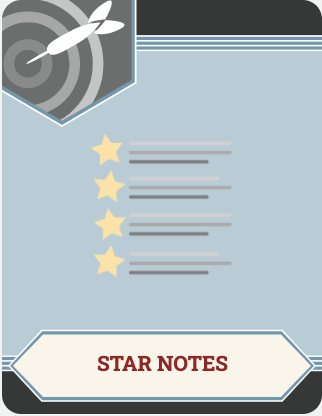 Take notes about each of these terms:
Right angle
Acute angle
Obtuse angle
Straight angle
Protractor

Include an example and an image for each one.
The Angles Song
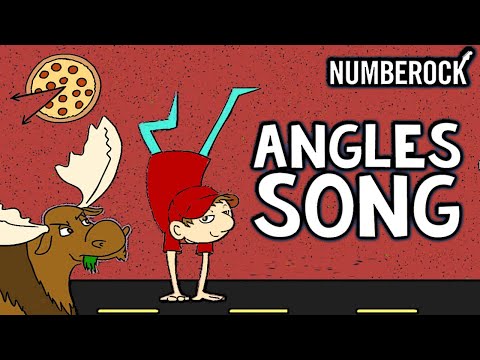 Right Angle
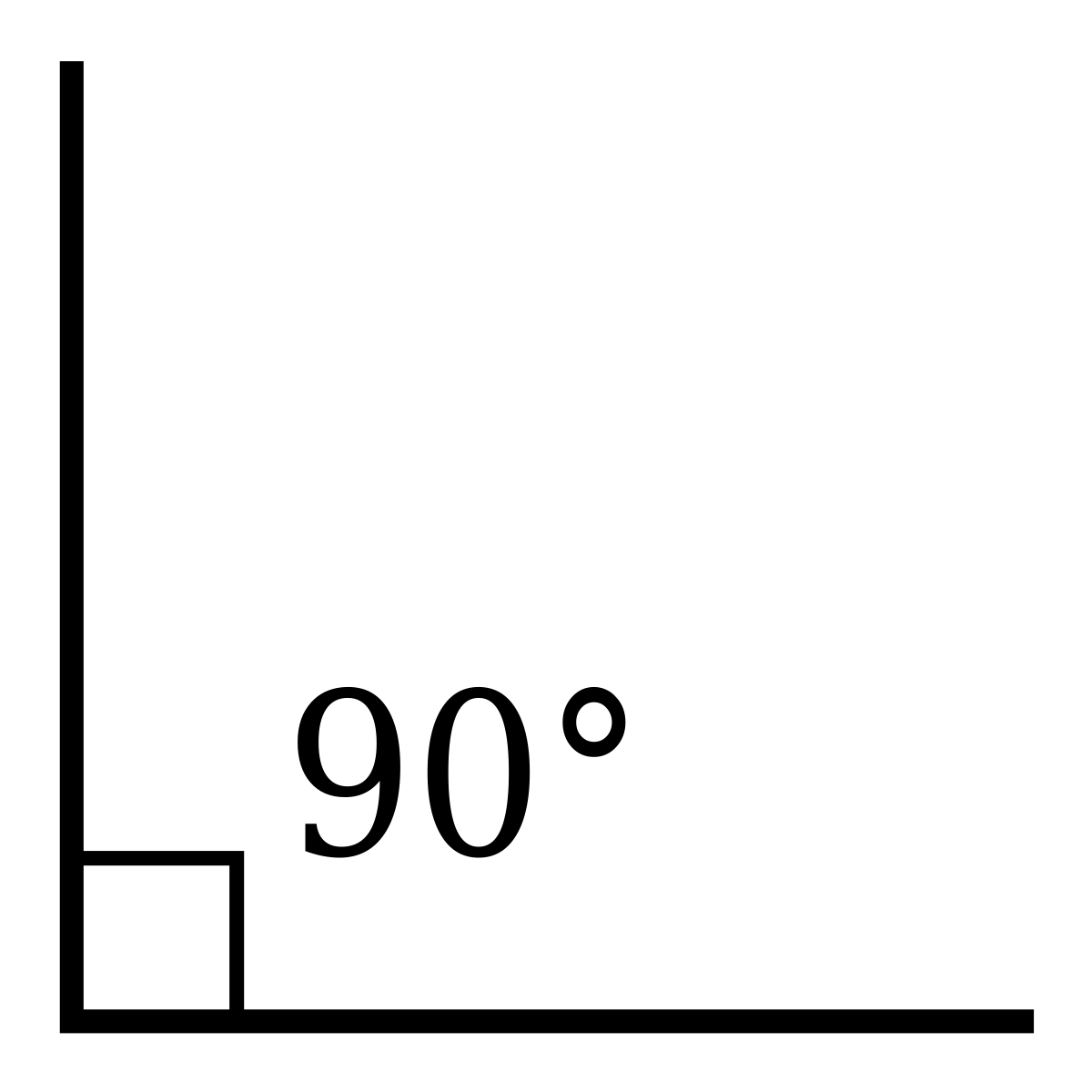 An angle that measures exactly 90 degrees.
[Speaker Notes: Lasunncty. (2019, August 10). Right angle [Digital image]. Retrieved May 27, 2020, from https://commons.wikimedia.org/wiki/File:Right_angle.svg#file]
Acute Angle
An angle that measures between 0 and 90 degrees.
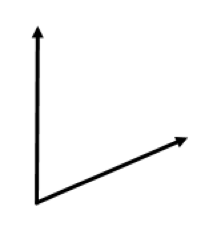 [Speaker Notes: Tladie. (2020, March 22). Basic acute angle [Digital image]. Retrieved May 27, 2020, from https://commons.wikimedia.org/wiki/File:Acute_Angle.png]
Obtuse Angle
An angle that measures between 90 and 180 degrees.
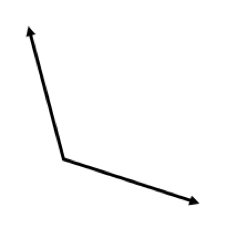 [Speaker Notes: Tladie. (2020, March 22). Basic obtuse angle [Digital image]. Retrieved May 27, 2020, from https://commons.wikimedia.org/wiki/File:Obtuse_Angle.png]
Straight Angle
An angle that measures exactly 180 degrees, as in a straight line.
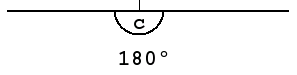 [Speaker Notes: Eddideigel. (2005, September 2). Angle straight [Digital image]. Retrieved May 27, 2020, from https://commons.wikimedia.org/wiki/File:Angle_straight.png]
Protractor
Measures the angles in degrees.
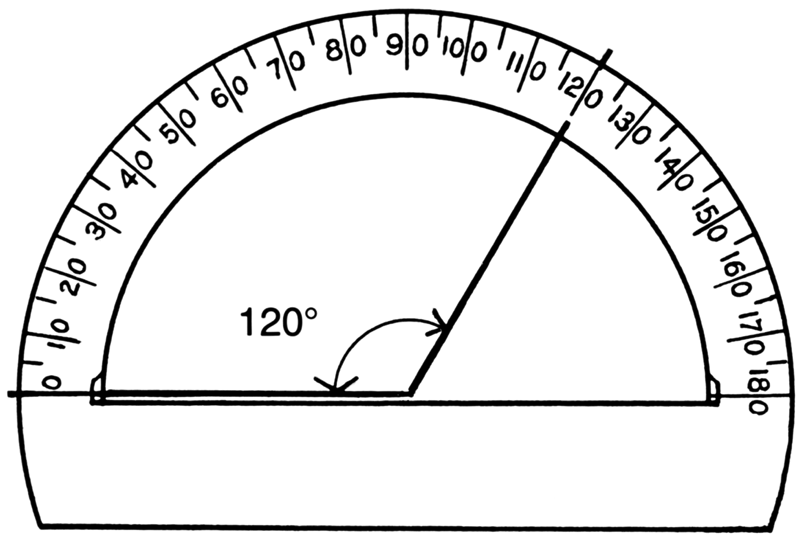 [Speaker Notes: Pearson Scott Foresman. (2008, April 26). Protractor [Line art drawing of protractor]. Wikimedia Commons. Retrieved May 27, 2020, from https://commons.wikimedia.org/wiki/File:Protractor_(PSF).png]
STAR Notes
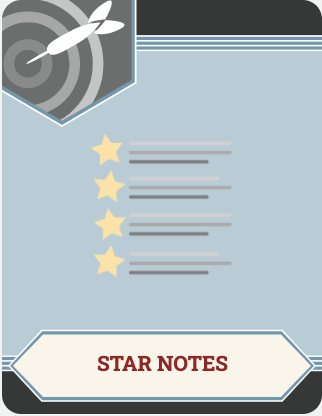 Review your notes as you work through the next activities.
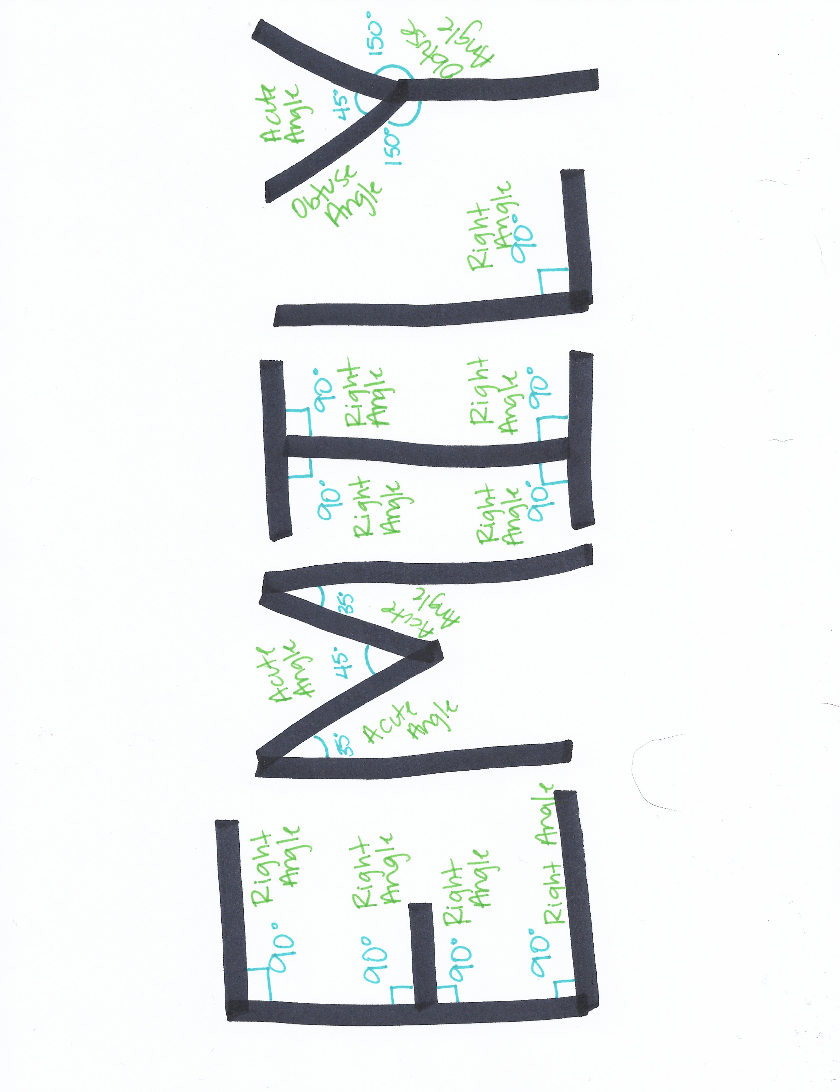 Measure Your Name
Write your name in all capital letters.
Find where each letter in your name makes an angle.
Label the angle.
Measure the angle in degrees.
Choice Board
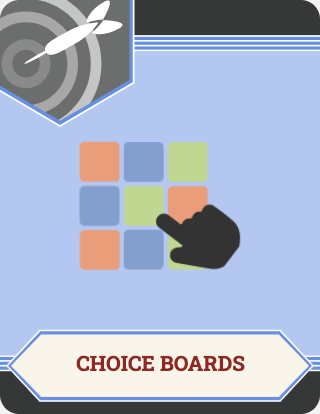 Choose one of the activities to complete independently.
Choice Board
Chant It, Sing It, Rap It
Write a song that you will perform for the class that describes each of the different angles and their measurements.